المعادلات التربيعية : أس2 + ب س + جـ = 0
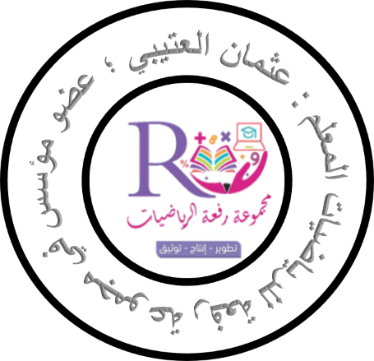 درست تحليل ثلاثية حدود على الصورة س2 + ب س + جـ .
فيما سبق
1 ) أحلل ثلاثية حدود على الصورة أ س2 + ب س + جـ .
2 ) أحل المعادلات على الصورة أ س2 + ب س + جـ = 0
الآن
كثيرة الحدود الأولية
المفردات
2
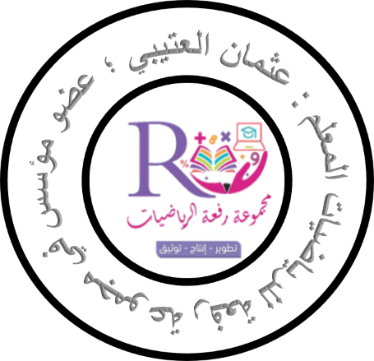 جدول التعلم
3
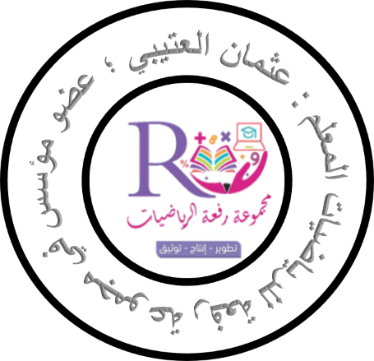 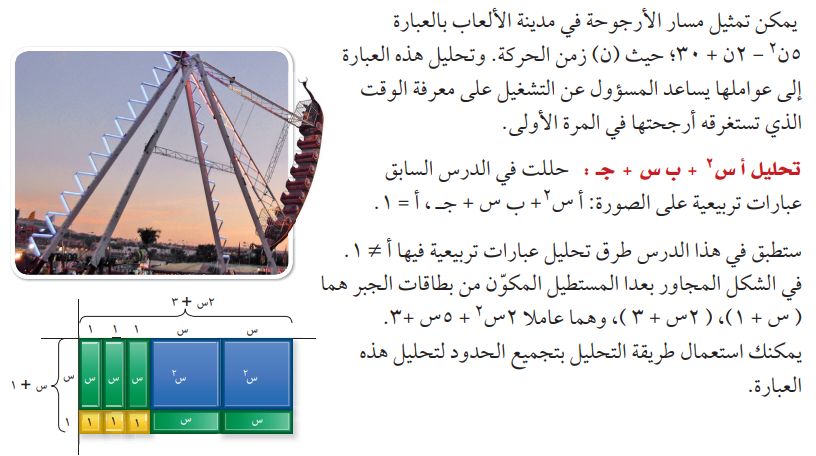 لماذا
4
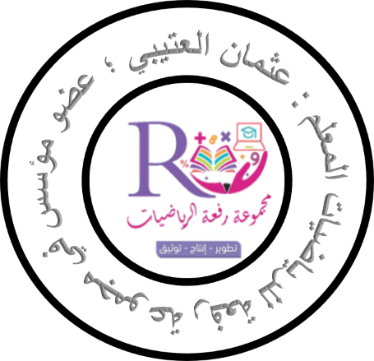 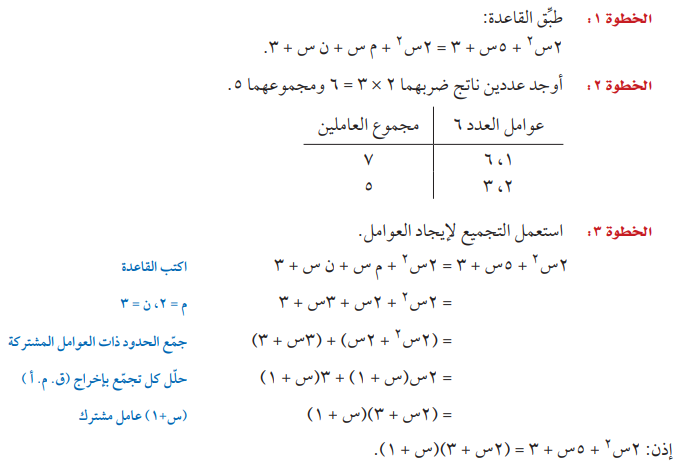 لماذا
5
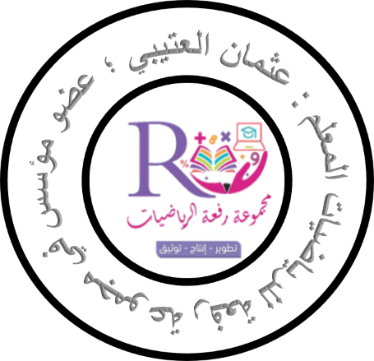 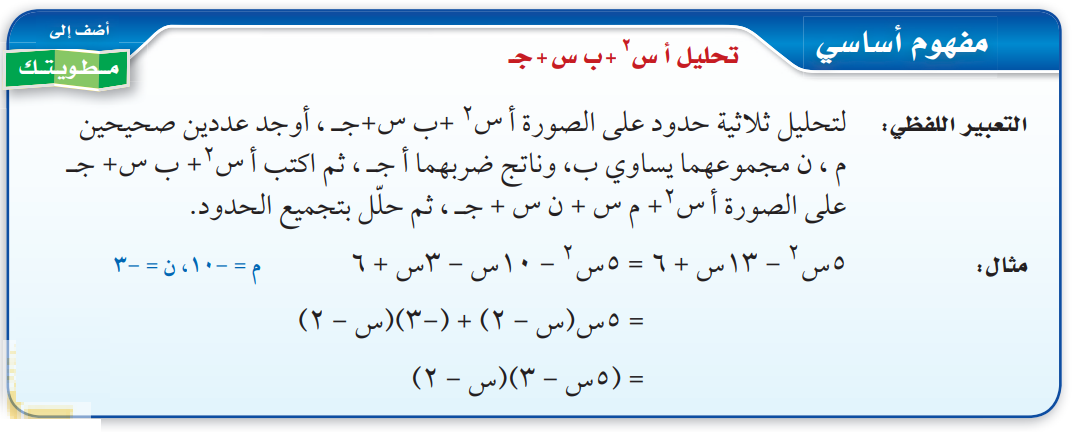 6
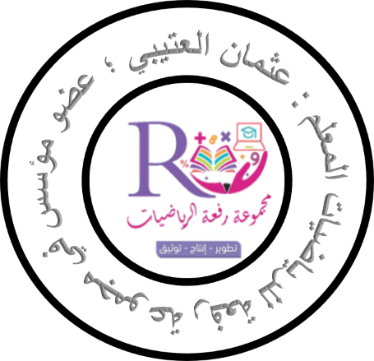 تحليل  أ س2 + ب س + جـ
مثال 1
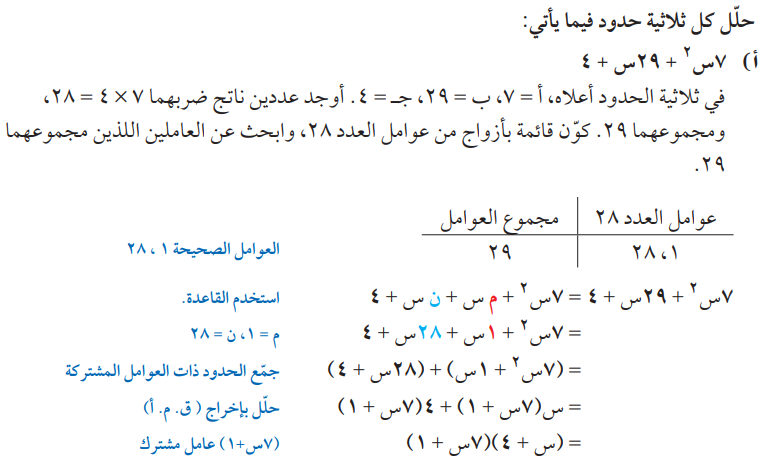 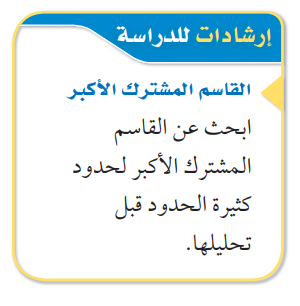 7
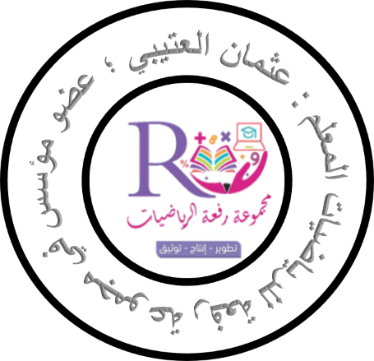 تحليل  أ س2 + ب س + جـ
مثال 1
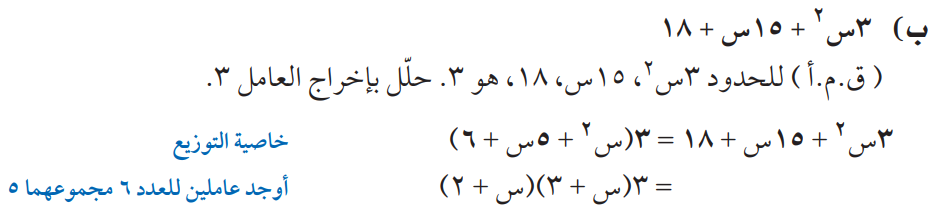 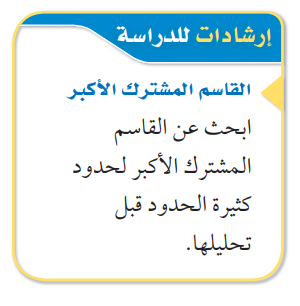 8
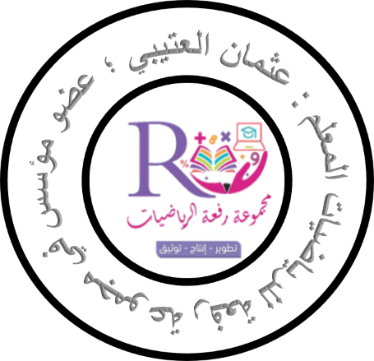 تحقق من فهمك
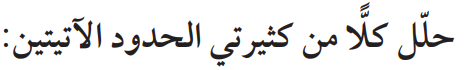 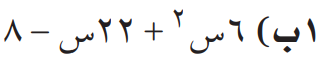 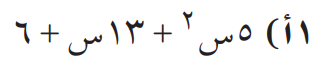 ..............................................................................................................................................................................................................................................................................................................................................................
..............................................................................................................................................................................................................................................................................................................................................................
9
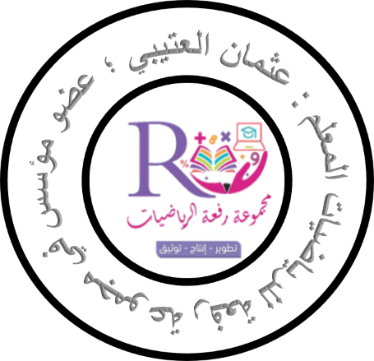 تحليل  أ س2 + ب س + جـ
مثال 2
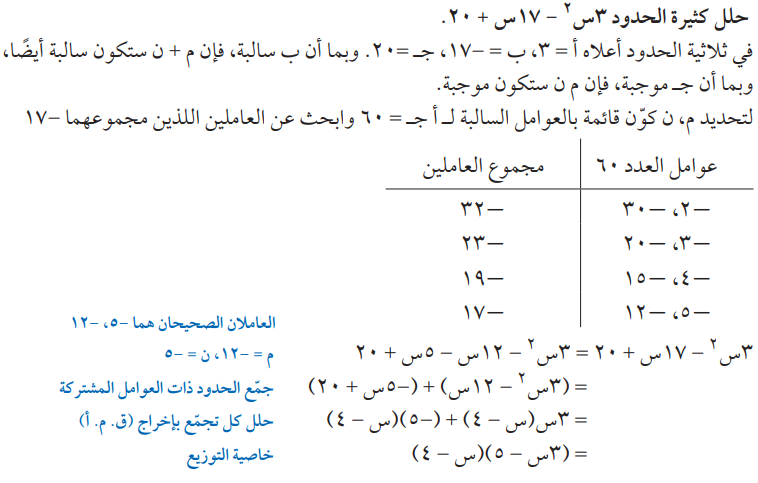 10
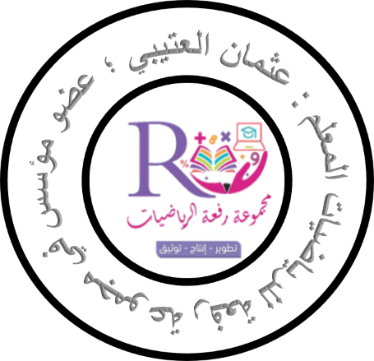 تحقق من فهمك
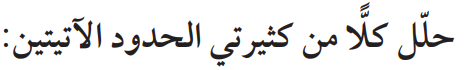 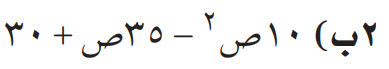 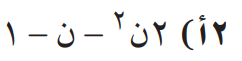 ..............................................................................................................................................................................................................................................................................................................................................................
..............................................................................................................................................................................................................................................................................................................................................................
11
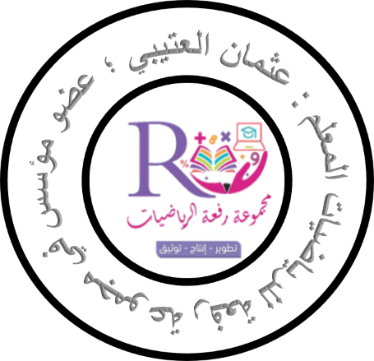 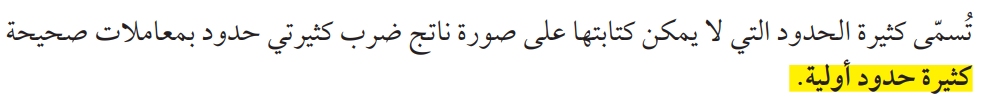 12
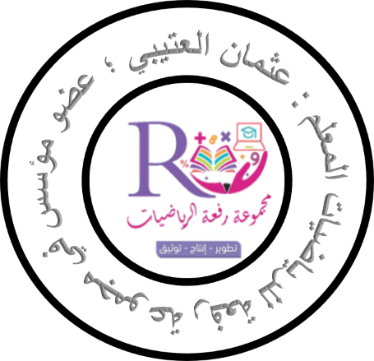 تحديد كثيرة الحدود الأولية
مثال 3
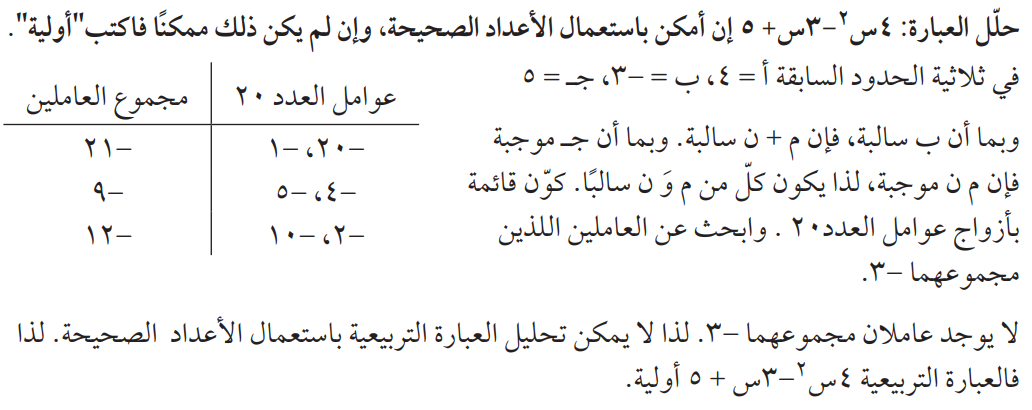 13
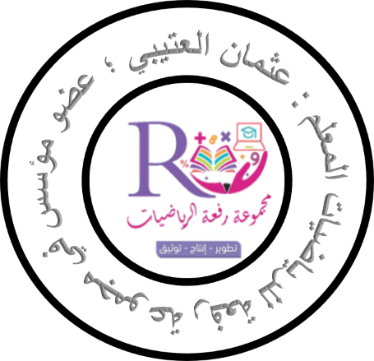 تحقق من فهمك
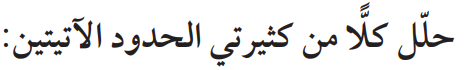 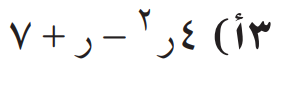 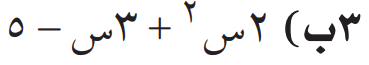 ..............................................................................................................................................................................................................................................................................................................................................................
..............................................................................................................................................................................................................................................................................................................................................................
14
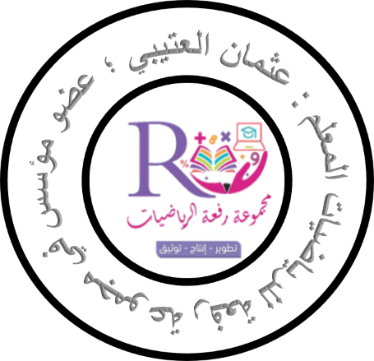 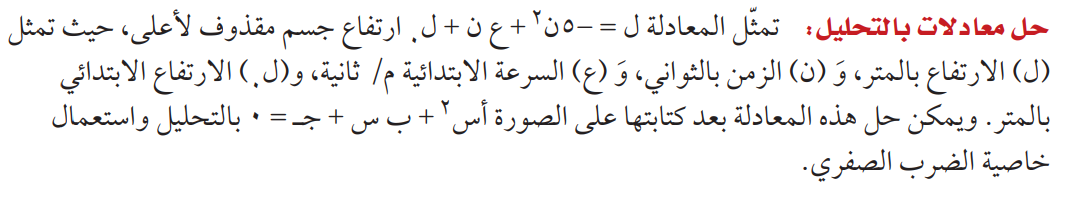 15
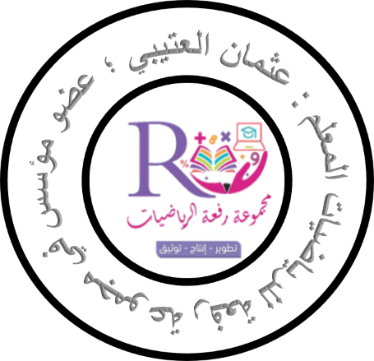 حل المعادلات بالتحليل إلى عوامل
مثال 4 
من واقع الحياة
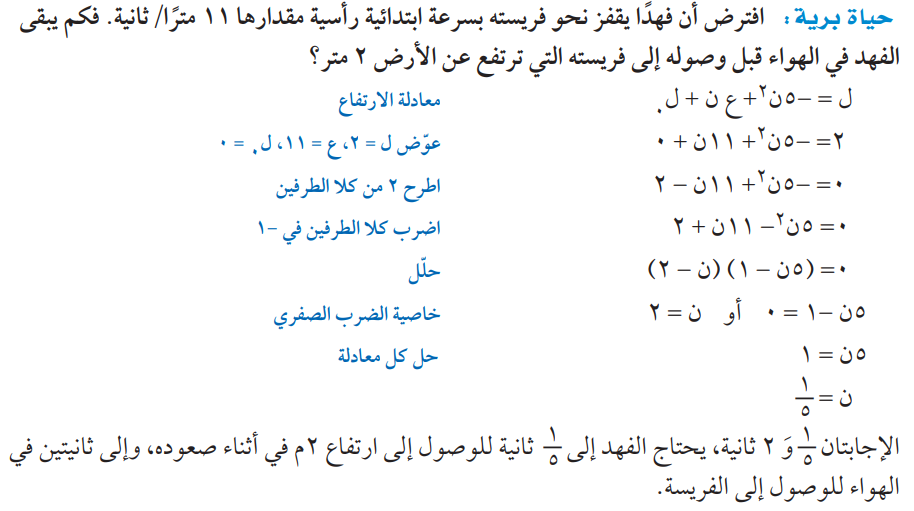 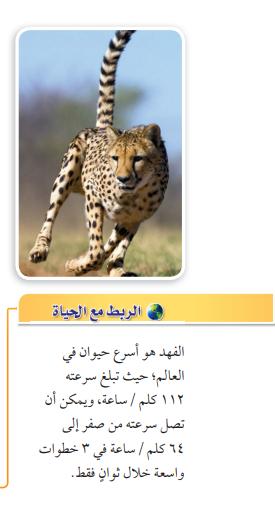 16
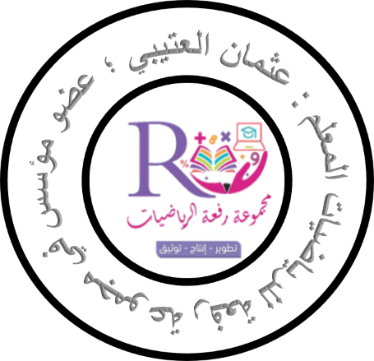 تحقق من فهمك
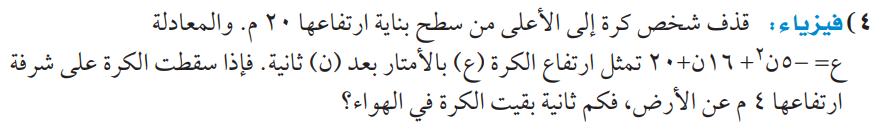 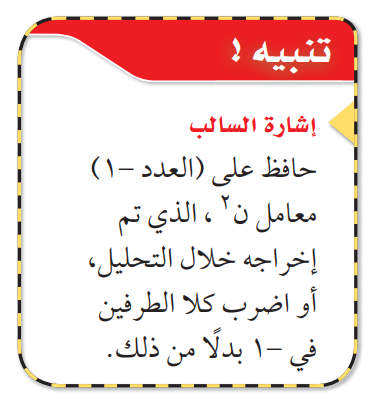 ..............................................................................................................................................................................................................................................................................................................................................................................................................................................................................................................................................................................
17
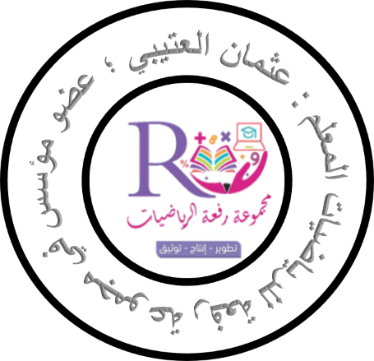 تأكد
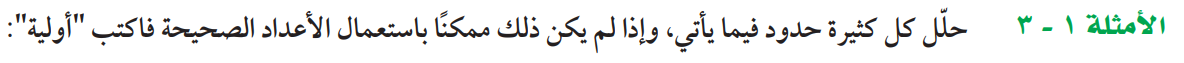 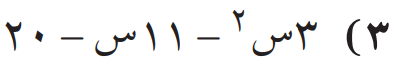 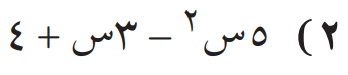 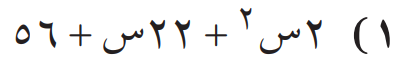 ......................................................................................................................................................................................................
......................................................................................................................................................................................................
......................................................................................................................................................................................................
18
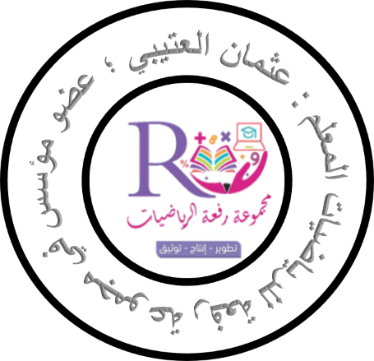 تأكد
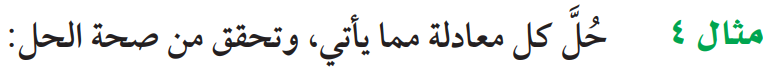 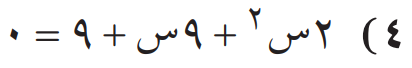 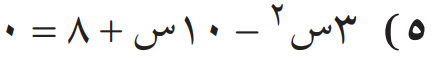 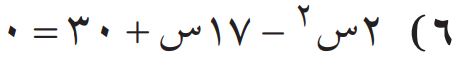 ......................................................................................................................................................................................................
......................................................................................................................................................................................................
......................................................................................................................................................................................................
19
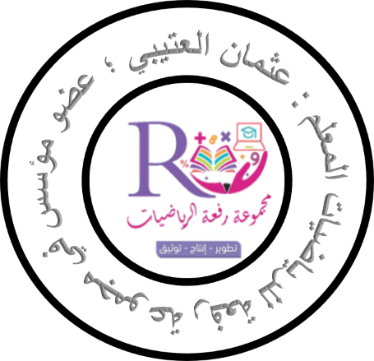 تأكد
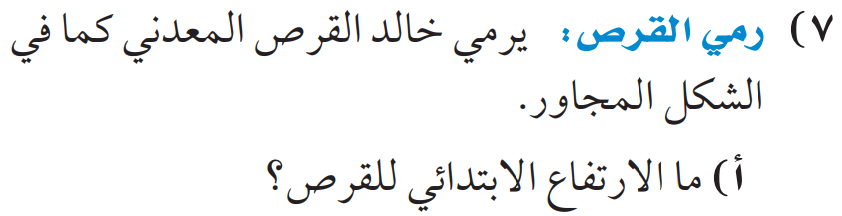 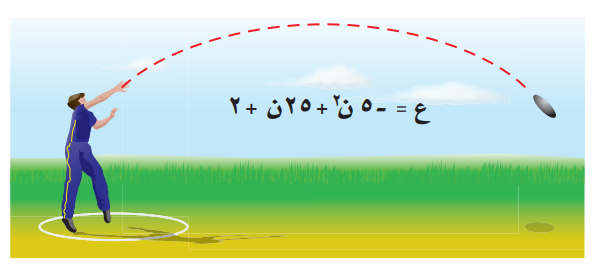 .................................................................................................................................................................................................................................................................................................................................................................................................................................................................................
20
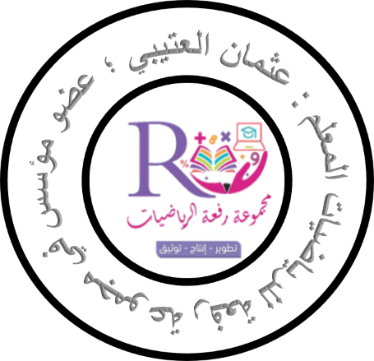 تأكد
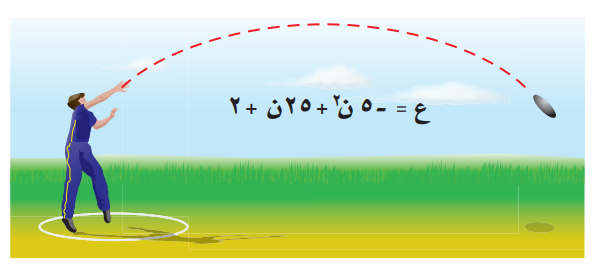 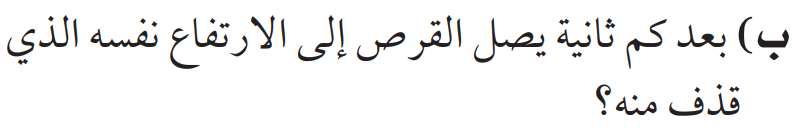 .................................................................................................................................................................................................................................................................................................................................................................................................................................................................................
21
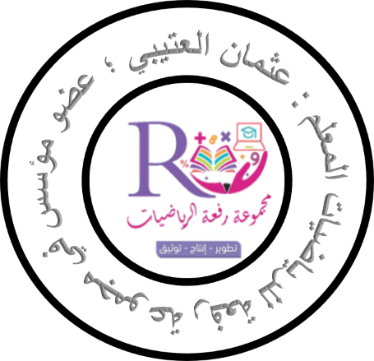 مهارات التفكير العليا
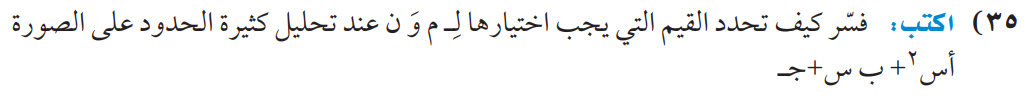 .................................................................................................................................................................................................................................................................................................................................................................................................................................................................................
22
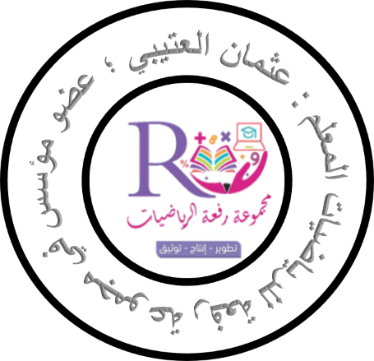 الواجب 
بمنصة مدرستي
تصميم 
أ. عثمان الربيعي
@uthman20191
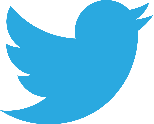 موقع رفعة التعليمية
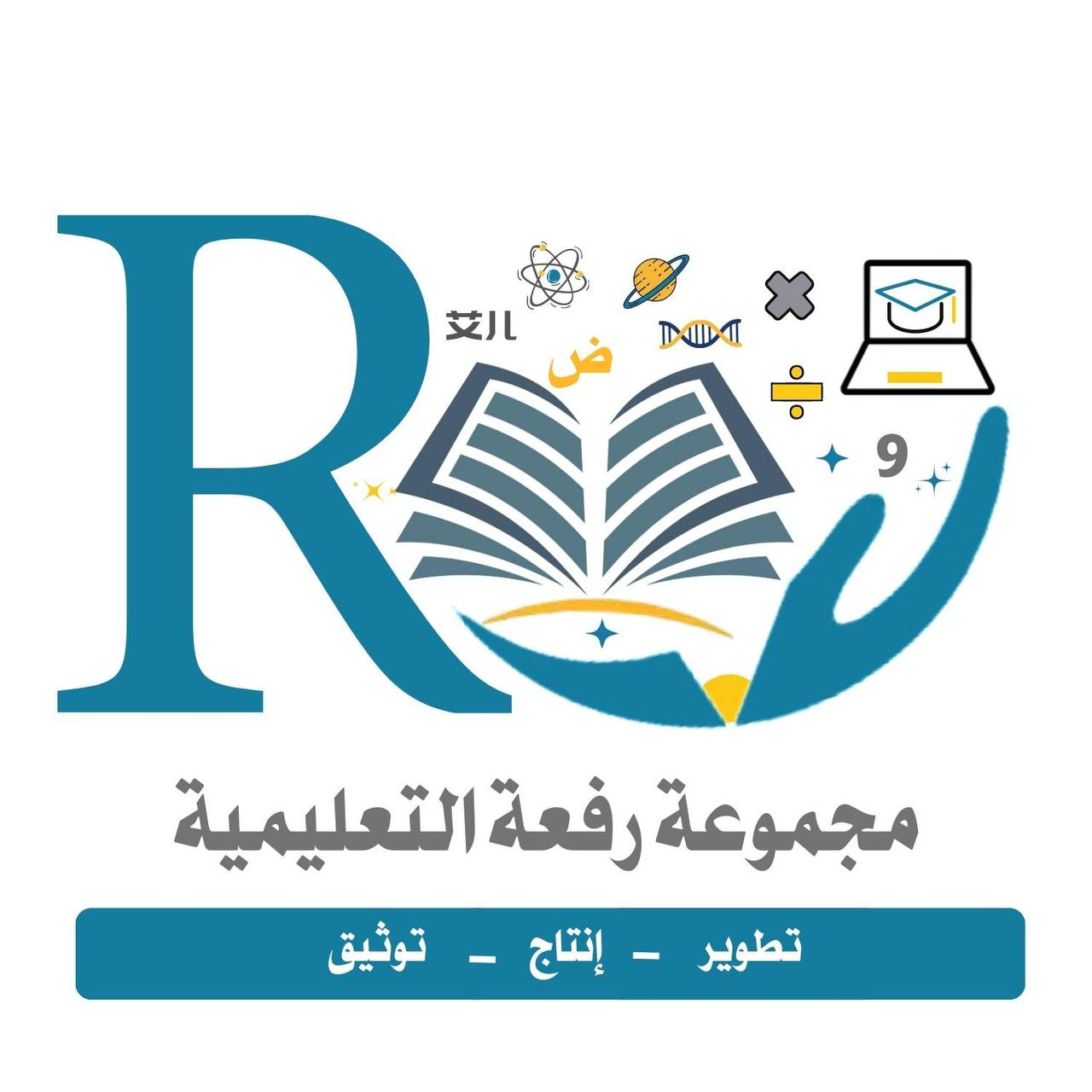 23